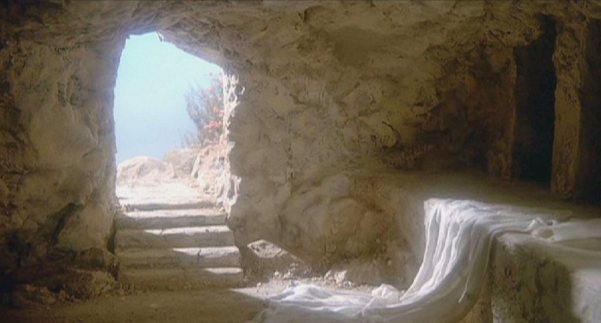 ¡Da vida!

¡Disfruta de la vida!
Cerca del hogar que calienta mi alma
Quiero yo saber lo que en comunidad tu quieres de mi.
Sintiendo el calor que me da tu palabra
Quiero responder a lo que me pides sin que a nada yo pueda temer.
A nada , a nada, nunca he de temer,
Yendo junto a Ti con tus ojos de fe nunca he de temer. (Bis)
Sólo he de beber de tu fuente de agua,
Sé que sólo ella será la sacie mi hambre y mi sed.
Tú eres el Señor que alimenta mi alma,
Y si hago mi opción de seguirte a Ti nunca jamás yo temeré.
Nº 7
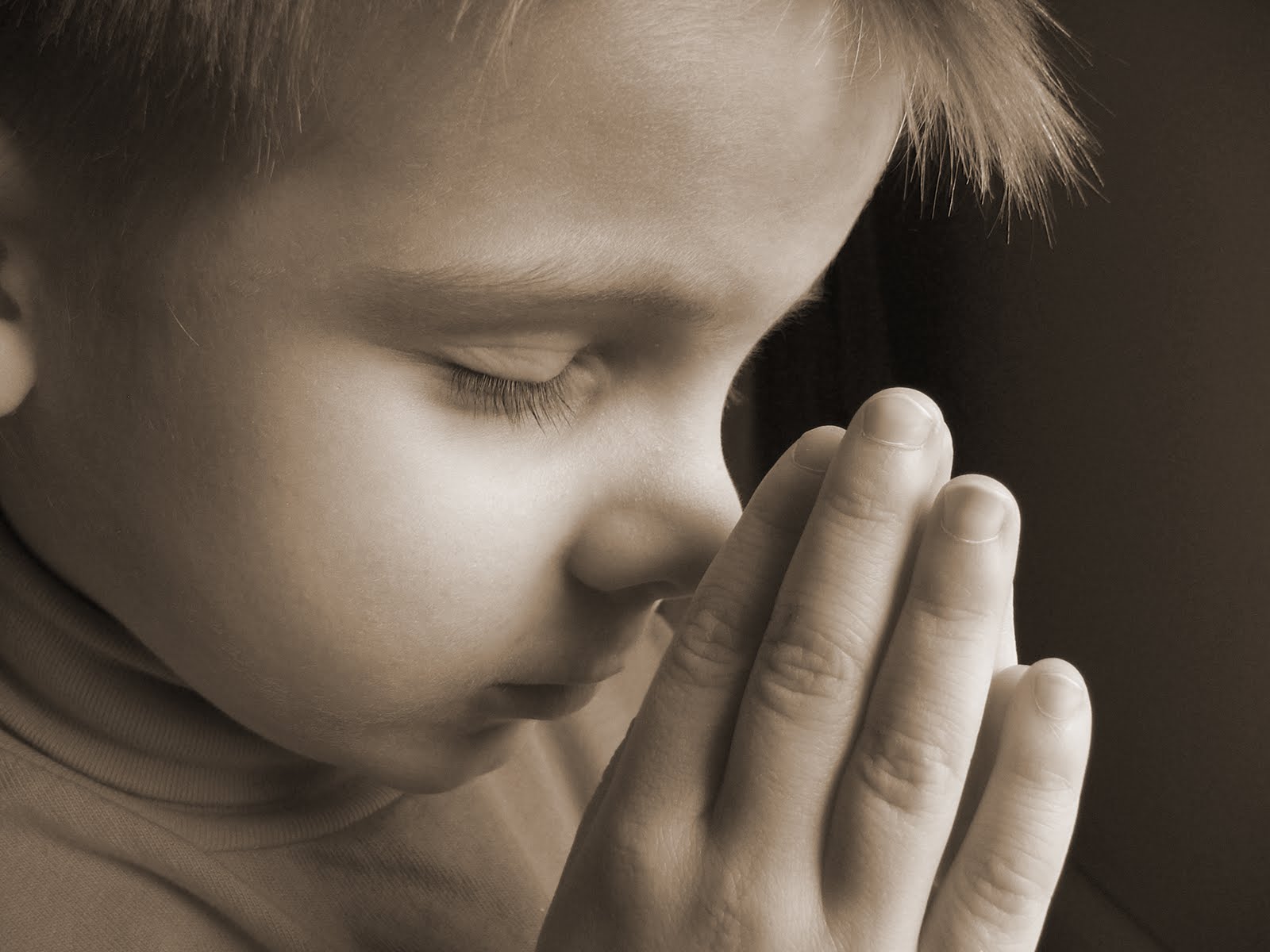 Agua lávame, purifícame,
Dame agua tu espíritu, agua lávame.
Agua lávame, purifícame
Dame agua tu espíritu, agua lávame
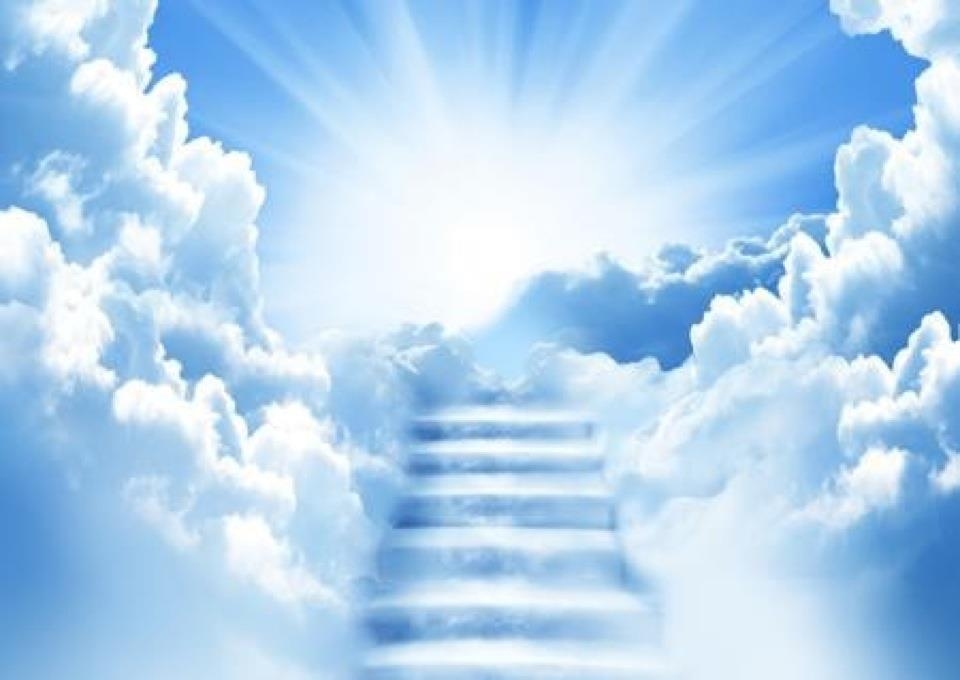 GLORIA
Gloria, gloria a Dios
Gloria, gloria a Dios
Gloria, gloria a Dios
Gloria, gloria a Dios
Por tu inmensa gloria, te alabamos,
Bendecimos tu amor, te adoramos,
Damos gracias al rey celestial,
A Dios bueno, a Dios padre
Gloria a Dios
Gloria, gloria a Dios
Gloria, gloria a Dios
Gloria, gloria a Dios
Gloria, gloria a Dios
Por tu inmensa gloria, te alabamos,
Bendecimos tu amor, te adoramos,
Damos gracias al rey celestial,
A Dios bueno, a Dios padre
Gloria a Dios
Gloria, gloria a Dios
Gloria, gloria a Dios
Gloria, gloria a Dios
Gloria, gloria a Dios
Gloria, gloria a Dios
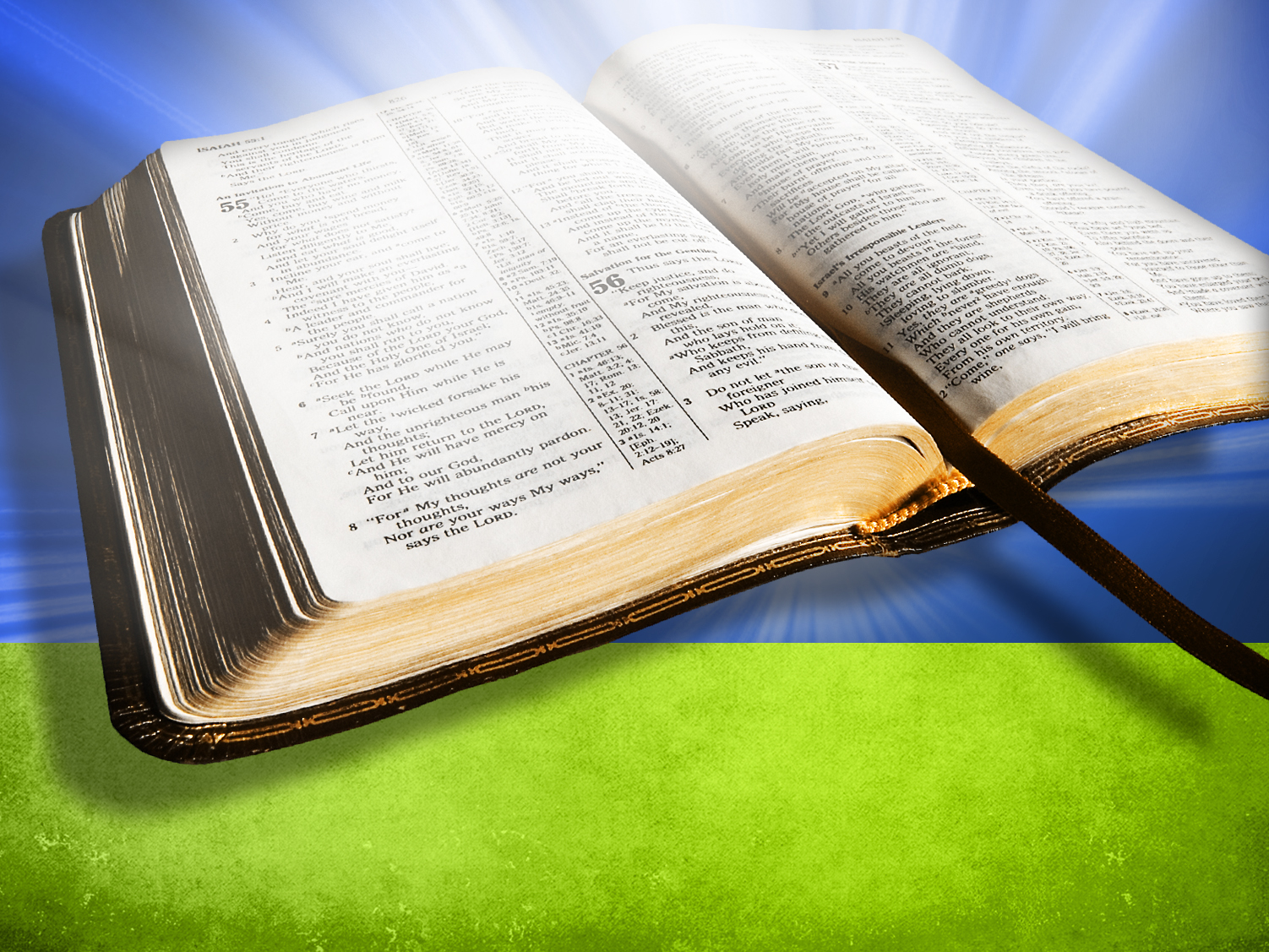 Job 1, 1.13-22
Hechos de los Apóstoles 4, 32-35
Hechos de los Apóstoles 4, 32-35
Hechos de los Apóstoles 4, 32-35
Hechos de los Apóstoles 4, 32-35
Hechos de los Apóstoles 4, 32-35
Cantaremos Aleluya
      poniéndonos en pie.
Elevando nuestras manos, nuestros ojos hacia Él.   
   Corazones que agradecen y que cantan a la vez,
aleluyas, aleluyas 
a Yavé. 


                                              nº 36
Juan 20, 19-31
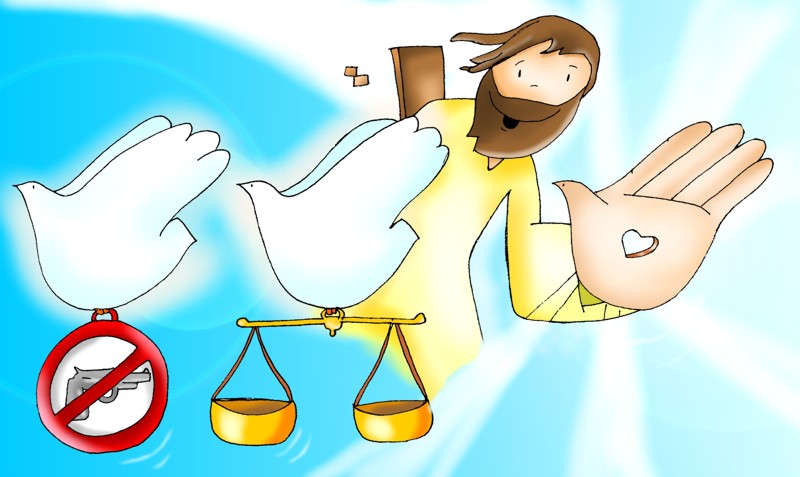 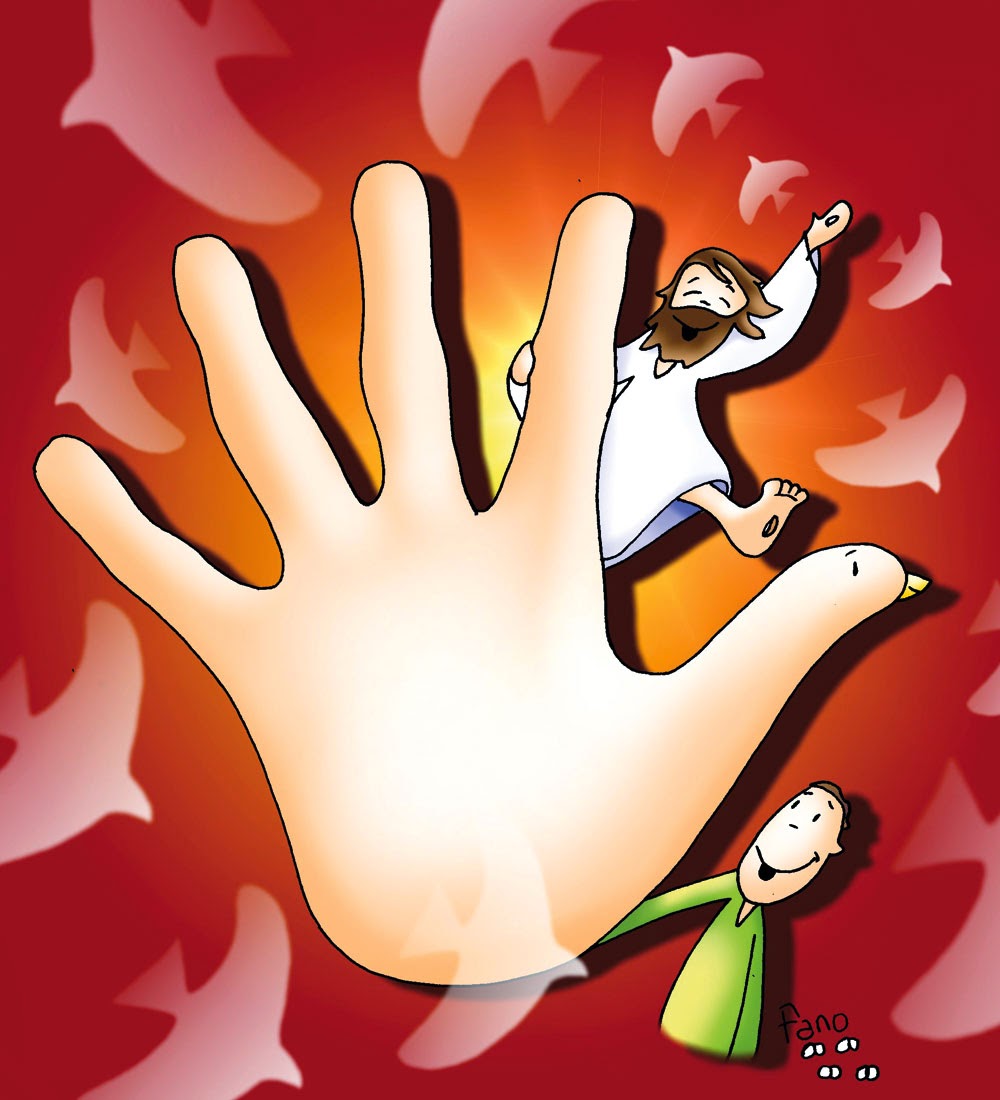 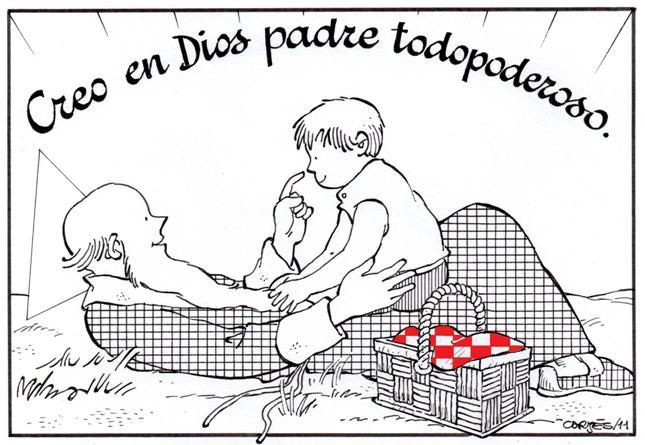 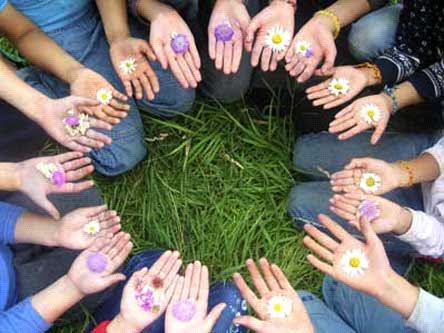 Padre, escucha 
nuestra oración.
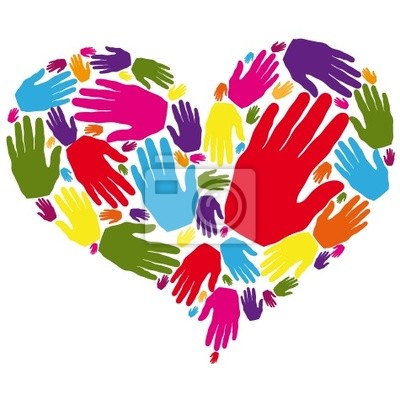 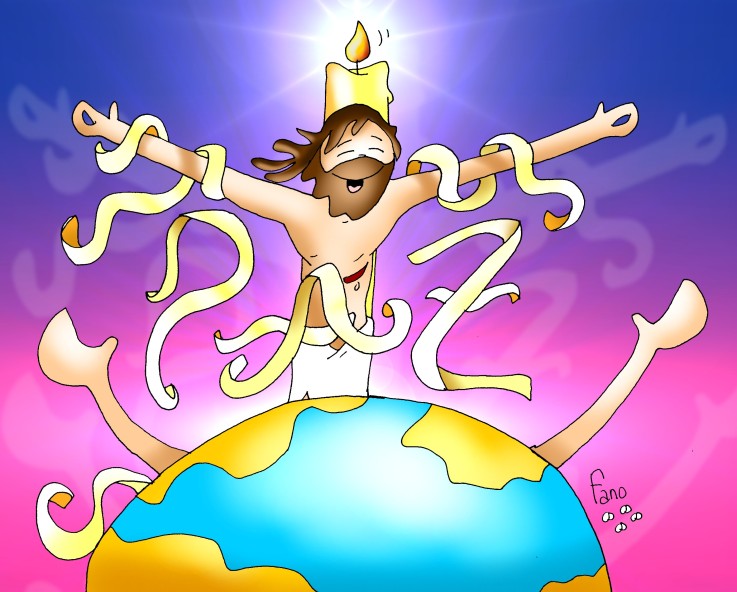 ¿Qué te puedo dar que no me hayas dado Tú?
¿Qué te puedo decir que no me hayas dicho Tú?
¿Qué puedo hacer por Ti?
Si yo no puedo hacer nada,
si yo no puedo hacer nada si no es por Ti, (Señor)
Todo lo que sé
todo lo que soy
todo lo que tengo es Tuyo.
Nº 51
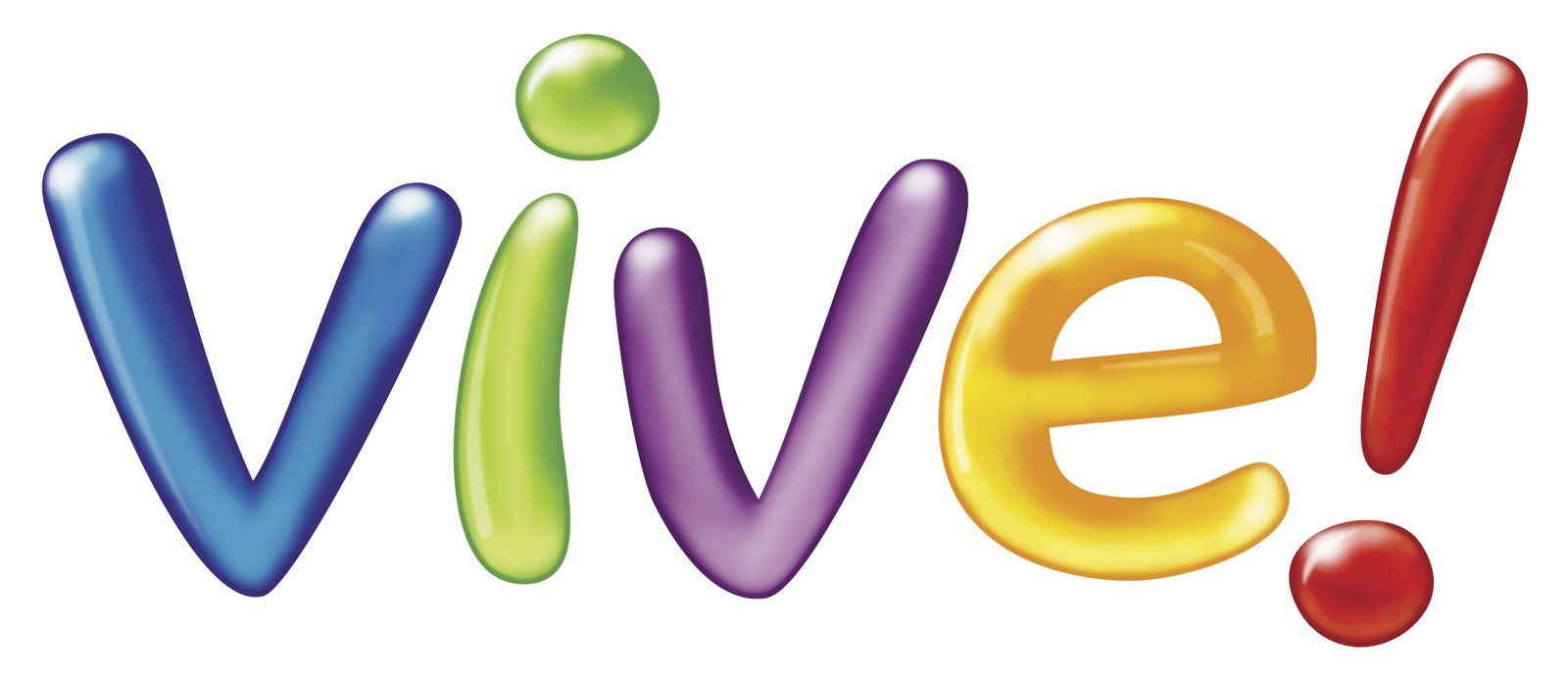 HOSANNA - HEY, HOSANNA - HAHOSANNA - HEY, HOSANNA - HEY, HOSANNA - HAEL ES EL SANTO, EL ES EL HIJO DE MARIAES EL DIOS DE ISRAEL, EL ES EL HIJO DE DAVIDHOSANNA - HEY, HOSANNA - HAHOSANNA - HEY, HOSANNA - HEY, HOSANNA - HA
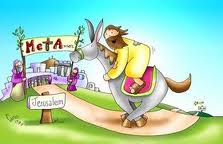 N : 55
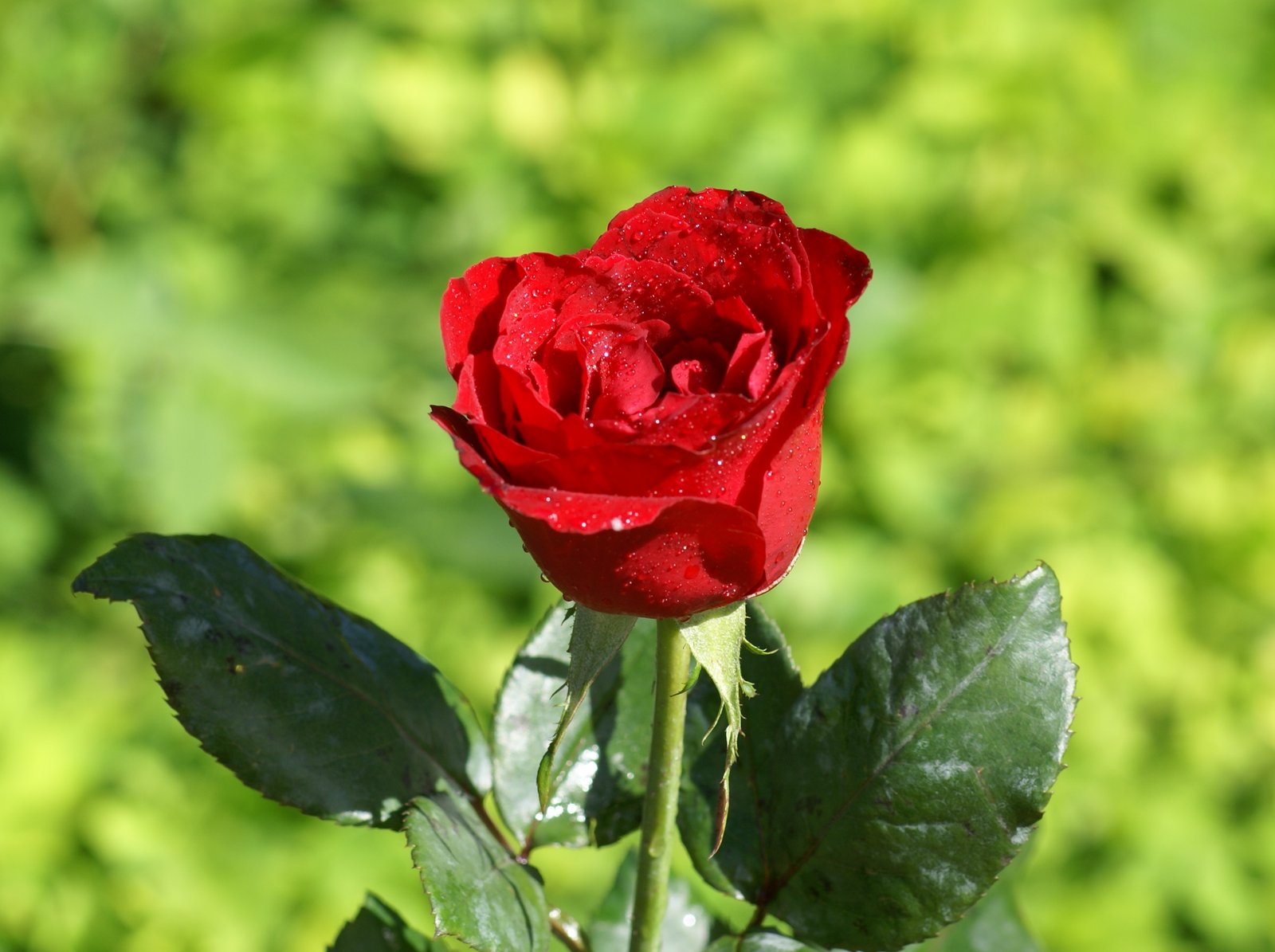 En el mar he oído hoy
Señor tu voz que me llamó
y me pidió que me entregase a mis hermanos
Esa voz me transformó
mi vida entera ya cambió
y solo pienso ahora señor en repetirte
PADRE NUESTRO…….
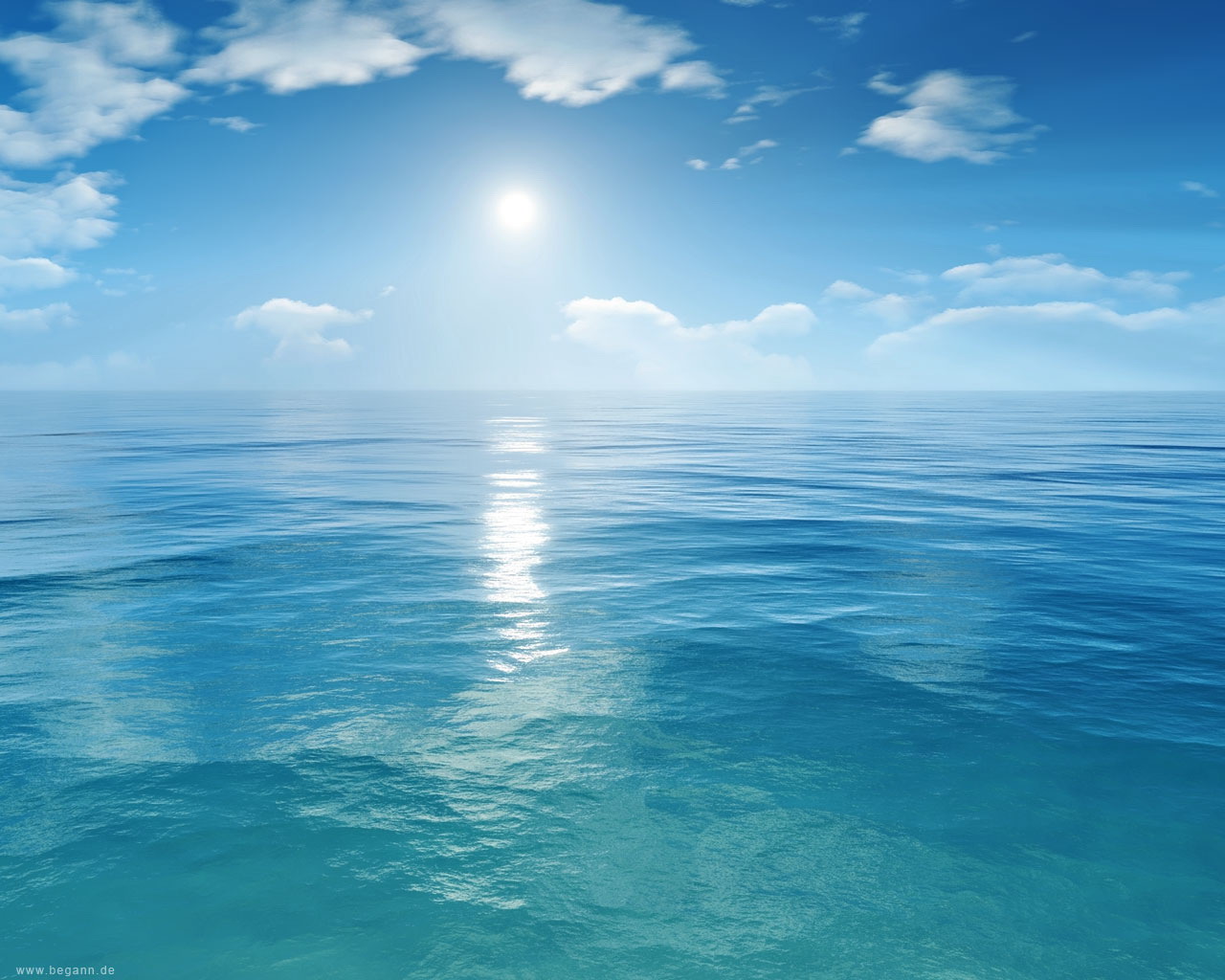 Nº69
Cuando vaya a otro lugar tendré, Señor, que abandonar  a mi familia, 
a mis amigos, por seguirte. 
Pero sé que, así, algún día podré enseñar tu verdad  a mi hermano, y junto a él yo repetirte. 
PADRE NUESTRO………
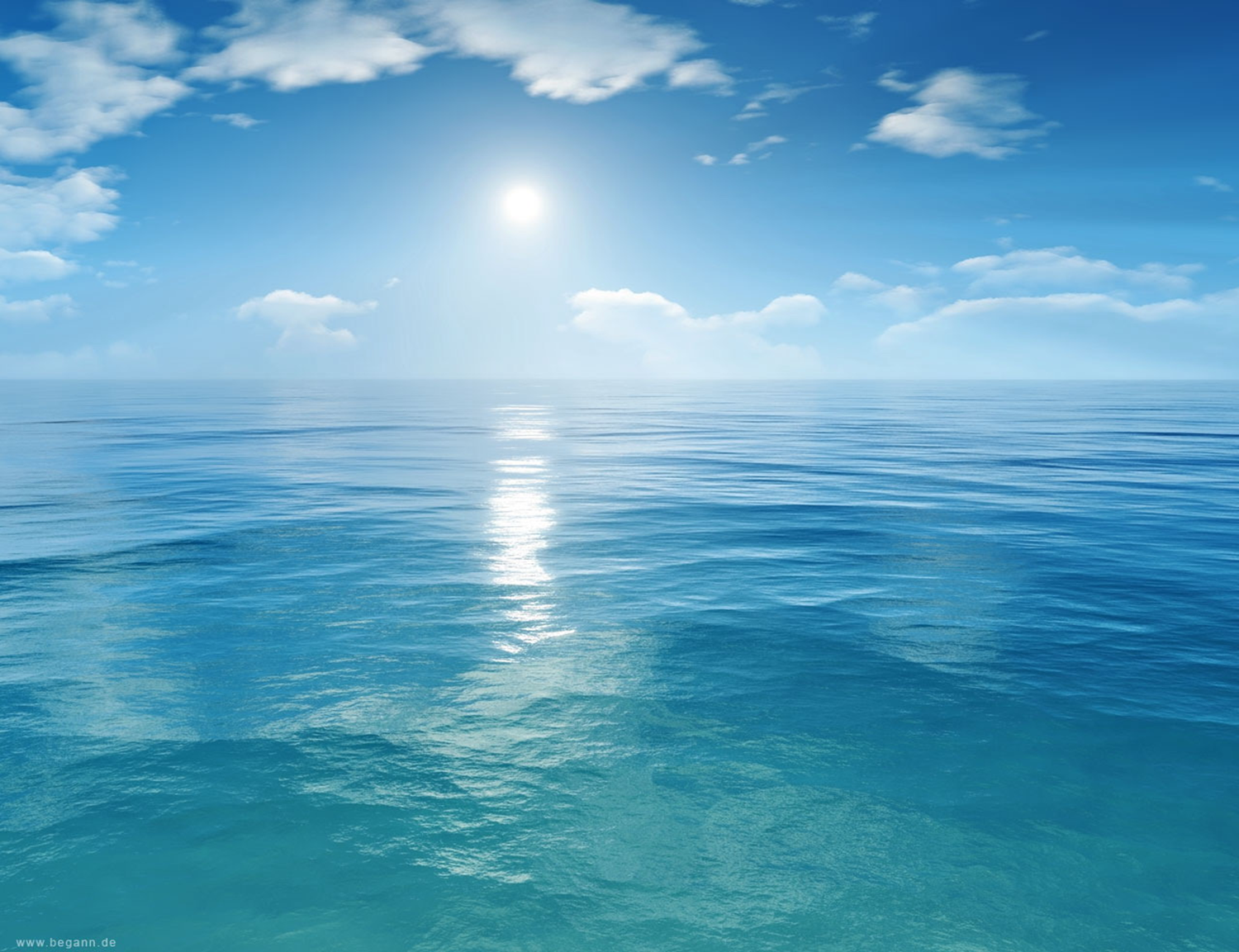 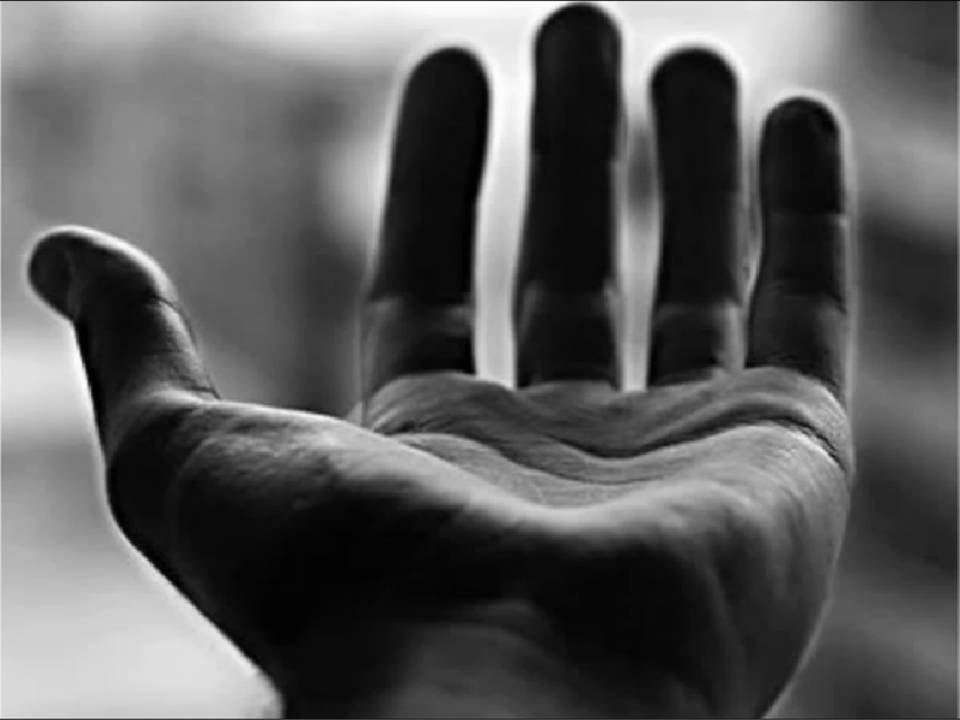 Mi paz os dejo…
		
	mi paz os doy…
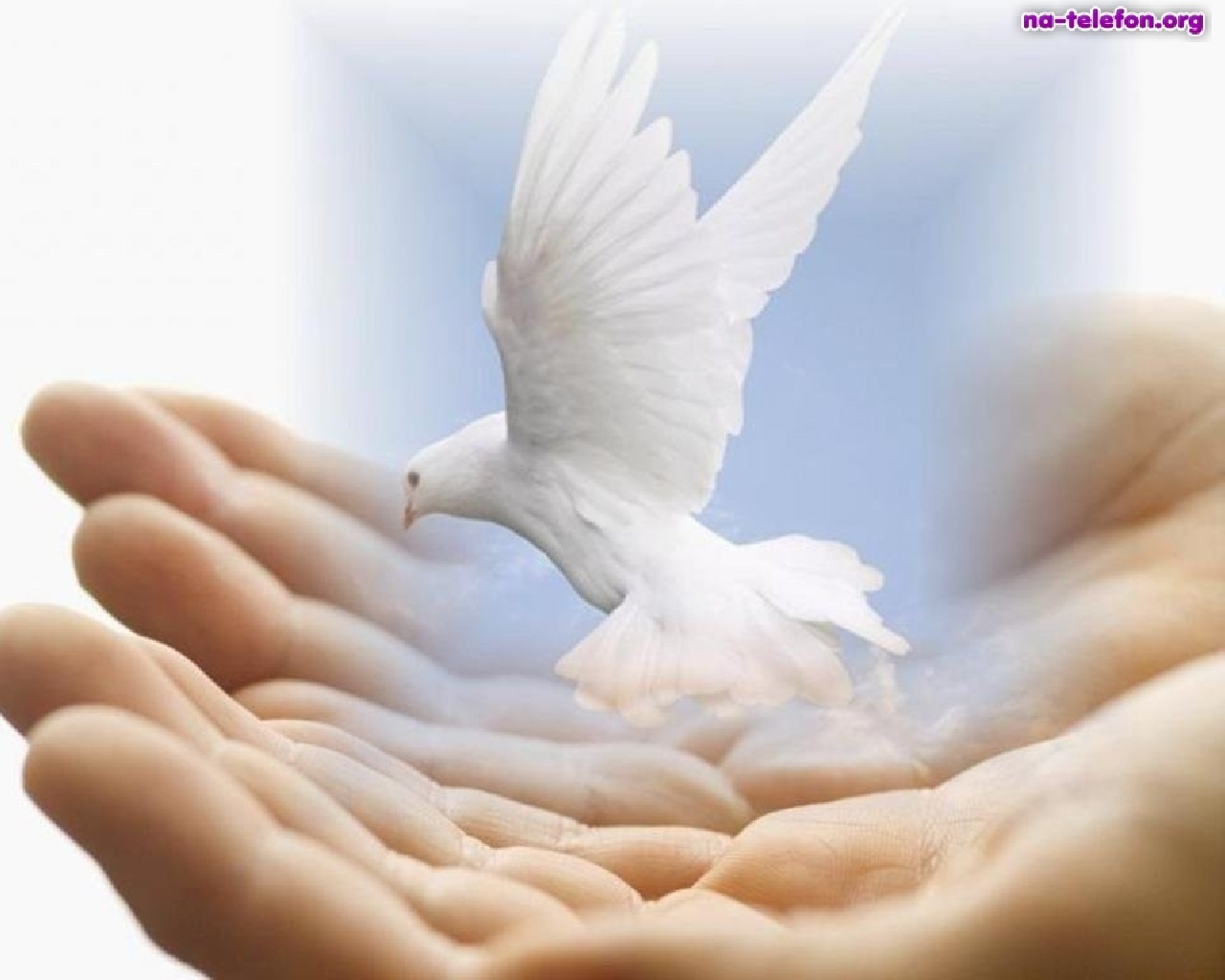 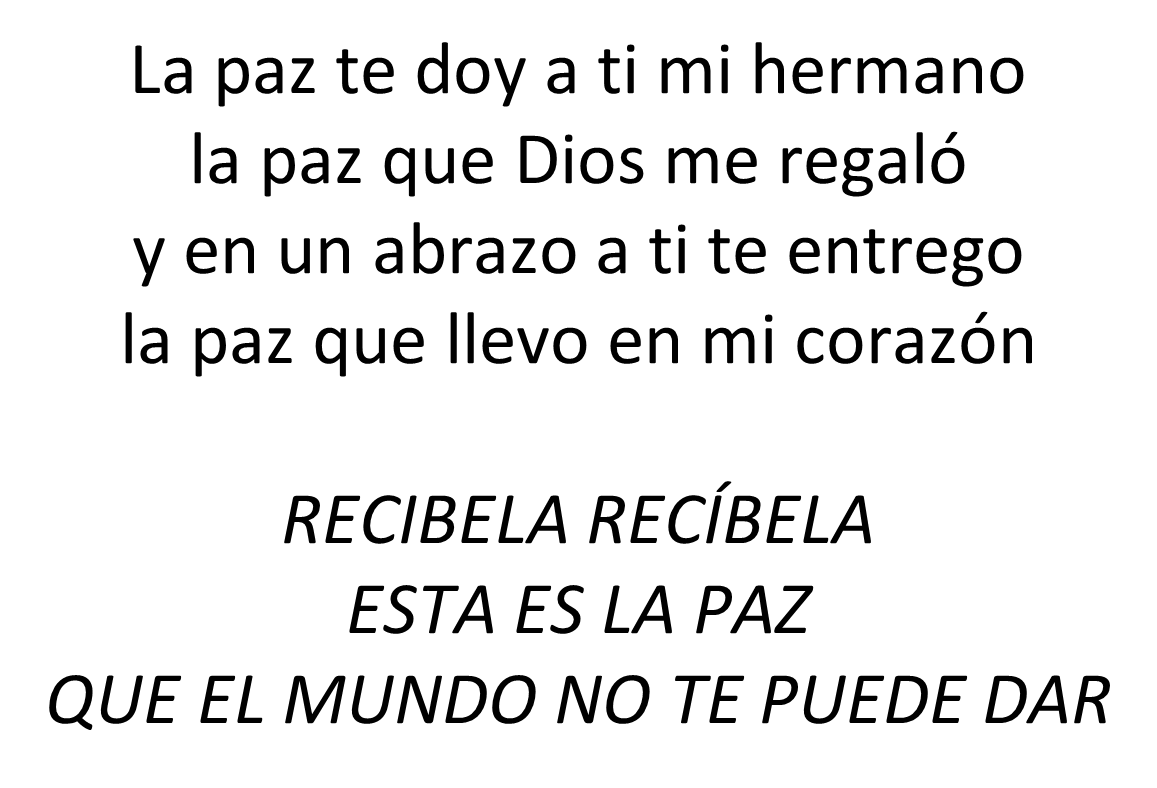 Nº  63
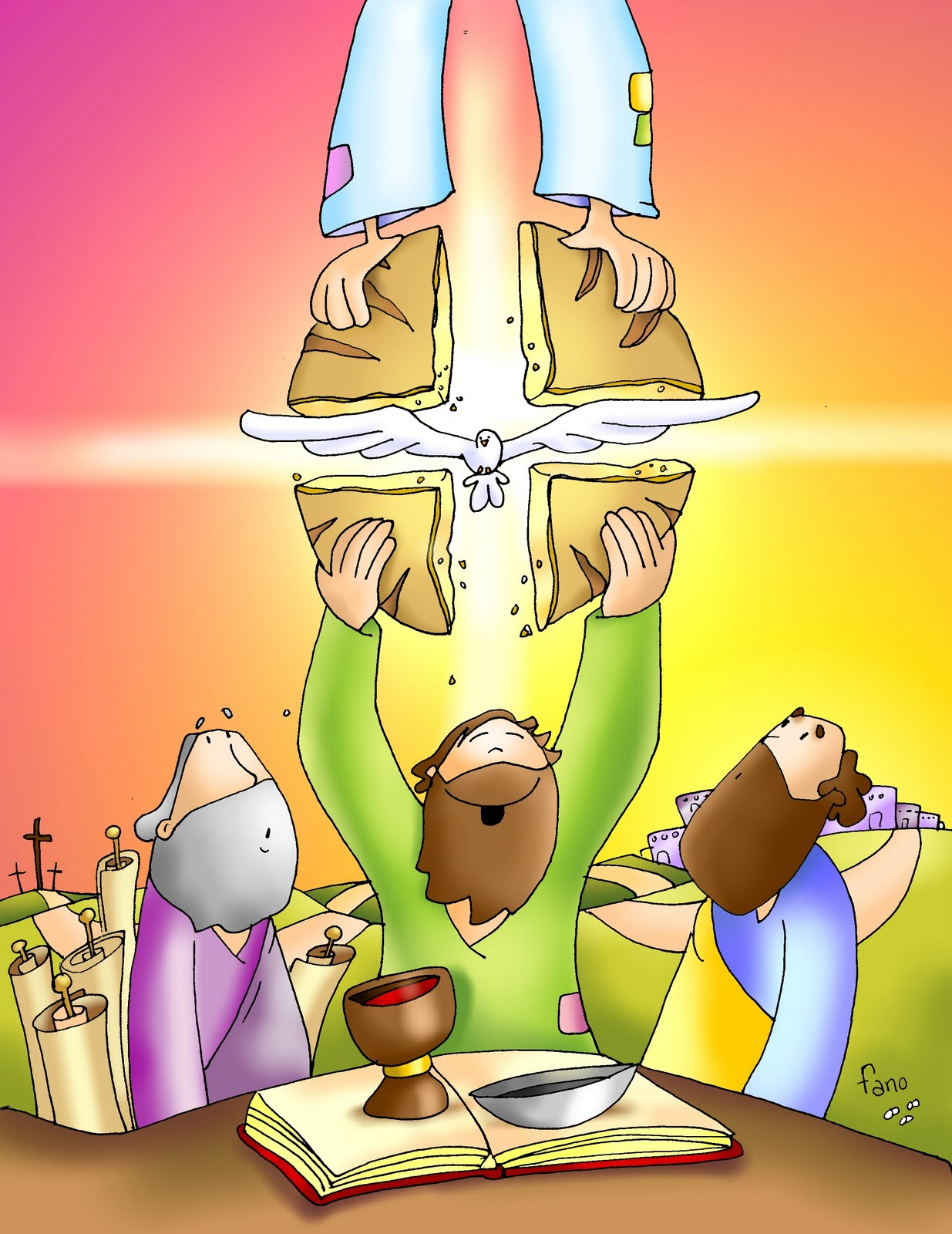 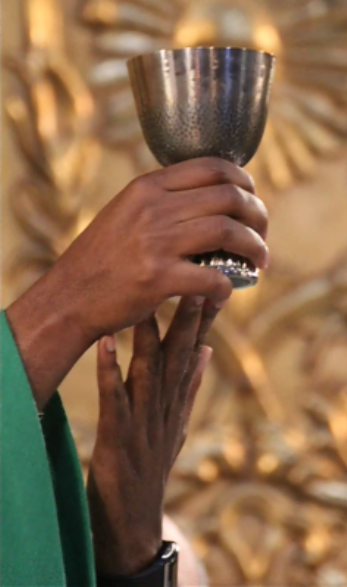 El señor Dios nos amócomo nadie amó jamás,Él nos guía como estrellas cuando no existe la luz,Él nos da todo su amormientras la fracción del panes el pan de la amistadel pan de Dios.
Nº  76
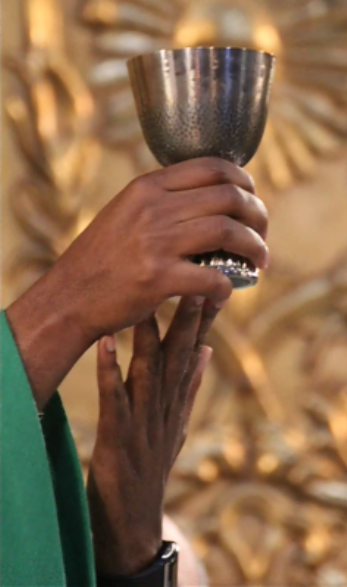 Es mi cuerpo,tomad y comed,esta es mi sangre,tomad y bebed,pues yo soy la vida,yo soy el amor.¡Oh Señor, condúcenoshasta tu amor!
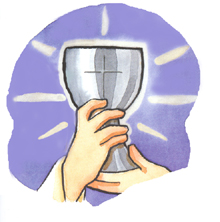 ¡Señor mío 
y Dios mío!
Señor, toma mi vida nueva antes de que la espera desgaste años en mi estoy dispuesta a lo que quieras no importa lo que sea tu llámame a servir Llévame donde los hombres necesiten tus palabras necesiten mis ganas de vivir donde falte la esperanza donde falte la alegría simplemente por no saber de ti Te doy mi corazón sincero para gritar sin miedo Tu grandeza, Señor Tendré mis manos sin cansancio tu historia entre los labios y fuerza en la oración
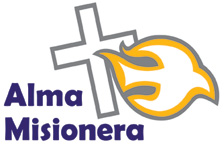 N - 73
Llévame donde los hombres necesiten tus palabras necesiten mis ganas de vivir donde falte la esperanza donde falte la alegría simplemente por no saber de ti
Y así en marcha iré cantando por calles predicando lo bello que es tu amor Señor tengo alma misionera condúceme a la tierra que tenga sed de ti

Llévame donde los hombres necesiten tus palabras necesiten mis ganas de vivir donde falte la esperanza donde falte la alegría simplemente por no saber de ti
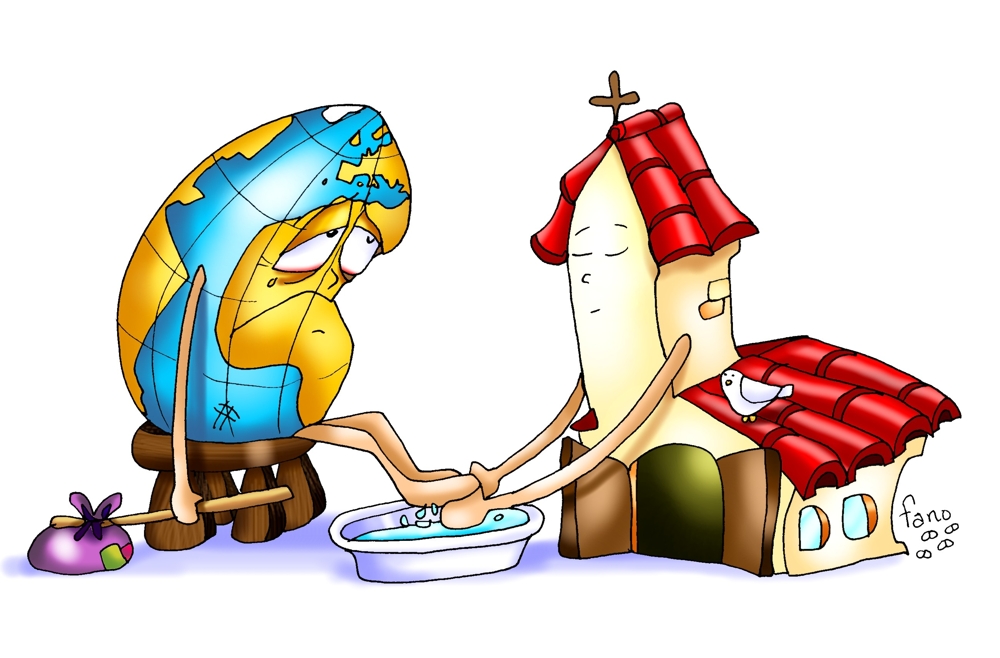 ROMPE A GOLPES TU SILENCIO
Y ECHA TU CANCION AL VIENTO
QUE NO HAY CADENAS QUE CALLEN
LA VOZ DE TU SENTIMIENTO
LA, RA, LA, RA, LA, LA, ...

SI NO CANTAS COMPAÑERO
VES LA MUERTE TE ACORRALA
CANCION QUE NO ES PARA TODOS
NI ES CANCION NI ES ESPERANZA
LA, RA, LA, RA, LA, LA, ...
TU CONMIGO Y YO CONTIGO
QUE AHORA TOCA EDIFICAR
TU LE PONDRAS LA PALABRA
Y YO LE PONDRE EL CANTAR

LA, RA, LA, RA, LA, LA, ...

MAS NADIE CANTE VICTORIA
AUNQUE EN EL ESTRIBO ESTE
QUE MUCHOS EN EL ESTRIBO
SE SUELEN QUEDAR DE PIE

LA, RA, LA, RA, LA, LA, …
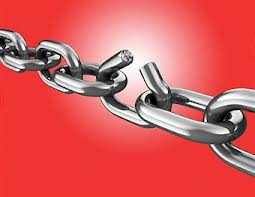 Señor Jesús, has resucitado para vivir en mí.
Dame un corazón nuevo,
Un corazón que no sólo se acuerde
de lo que los otros tienen que darme.
Dame un corazón que se acuerde
de lo que los demás necesitan.
Que no sea indiferente al dolor
Y al sufrimiento de los demás,
sobre todo de los más pobres, desamparados
y desprotegidos en la sociedad.
Señor Jesús,
gracias porque te podemos encontrar
en el camino de nuestra vida.
Gracias porque a pesar de nuestras dudas,
Tú nos iluminas en tu presencia 
Y nos das tu palabra.
Acompáñanos Señor Jesús,
sé tú nuestro compañero de camino.
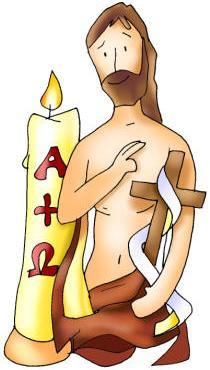